AirServe
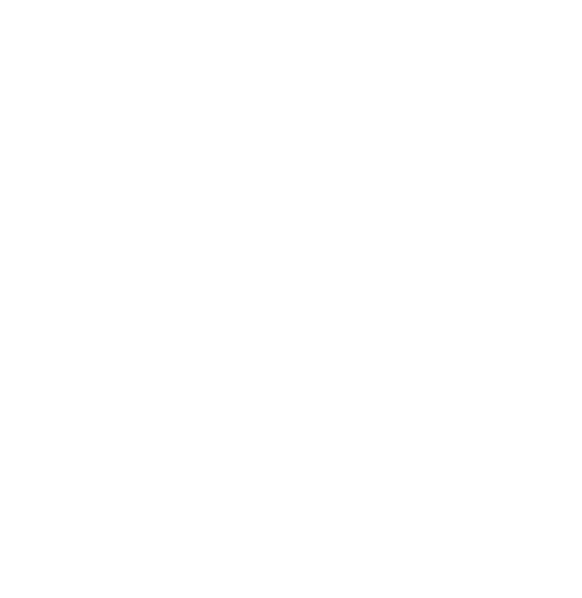 By John Doe and Jane Doe
[Speaker Notes: *Name of venture, Logo of venture and name of teammates]
Problem
Rushed Going to the Airport
Crowded Security Creating Delays
No Close Parking is Available
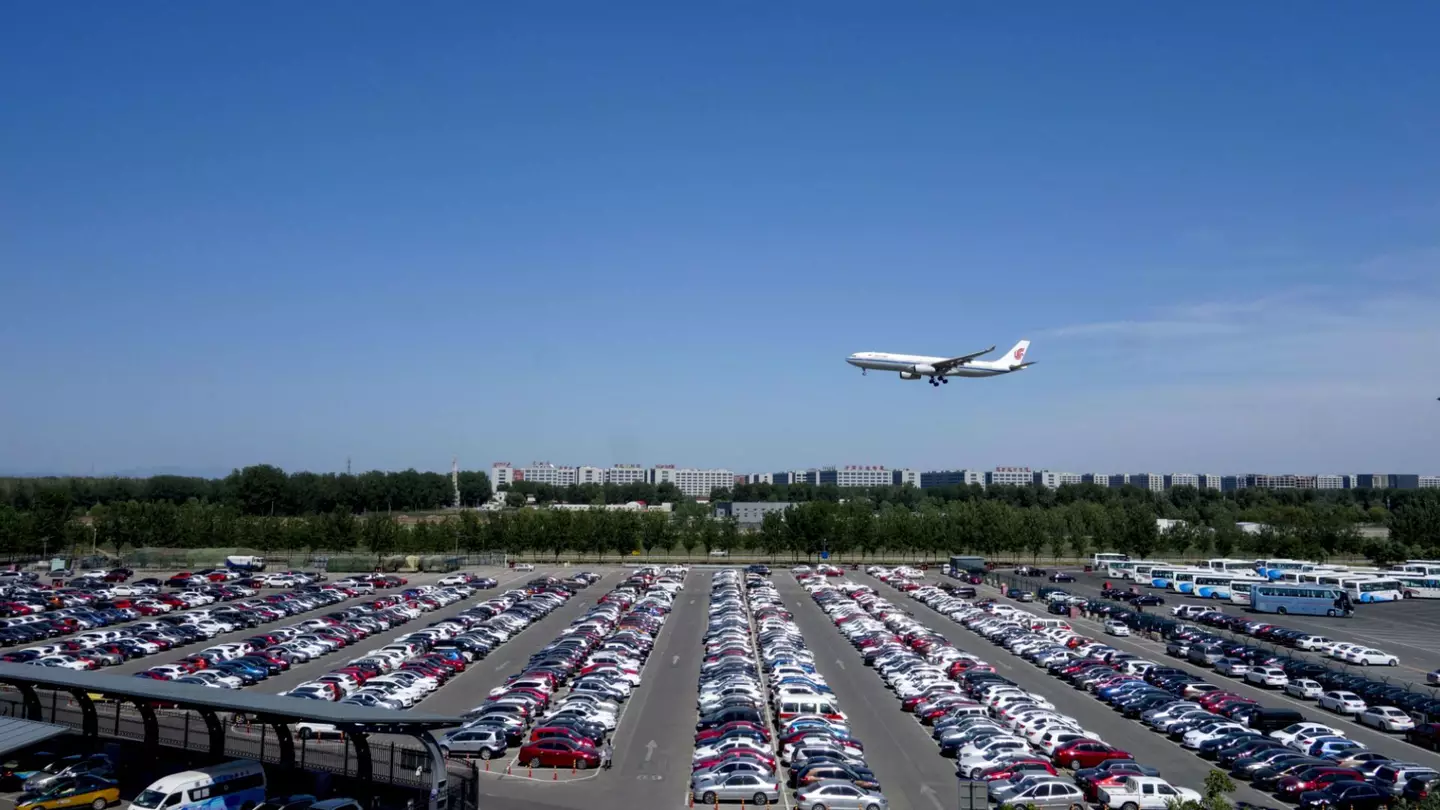 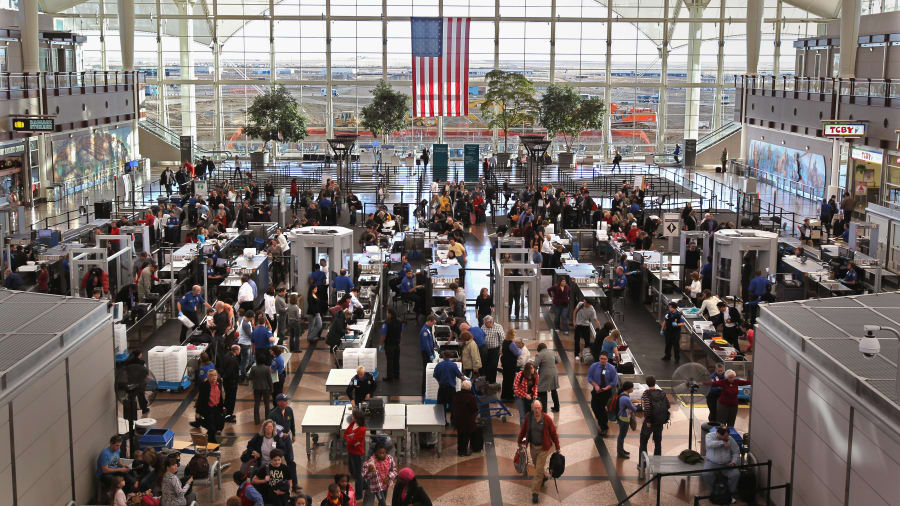 [Speaker Notes: *Description of identified problem faced by customer or user]
Problem Validation
Interviewed 10 people who have faced this problem. *Testimonials*
Researched statistics on *website* that show over 2% people miss their flights daily due to this problem.
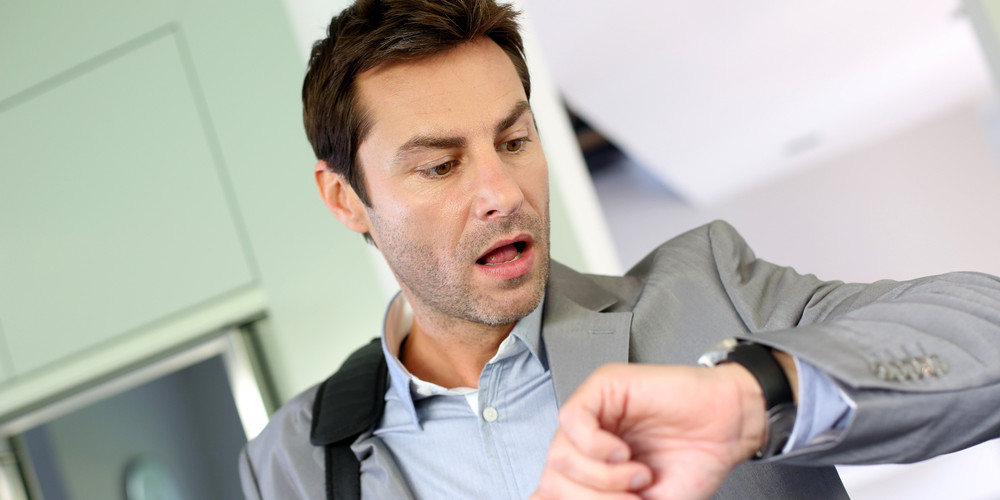 [Speaker Notes: *Validation of identified problem faced by customer or user]
Solution
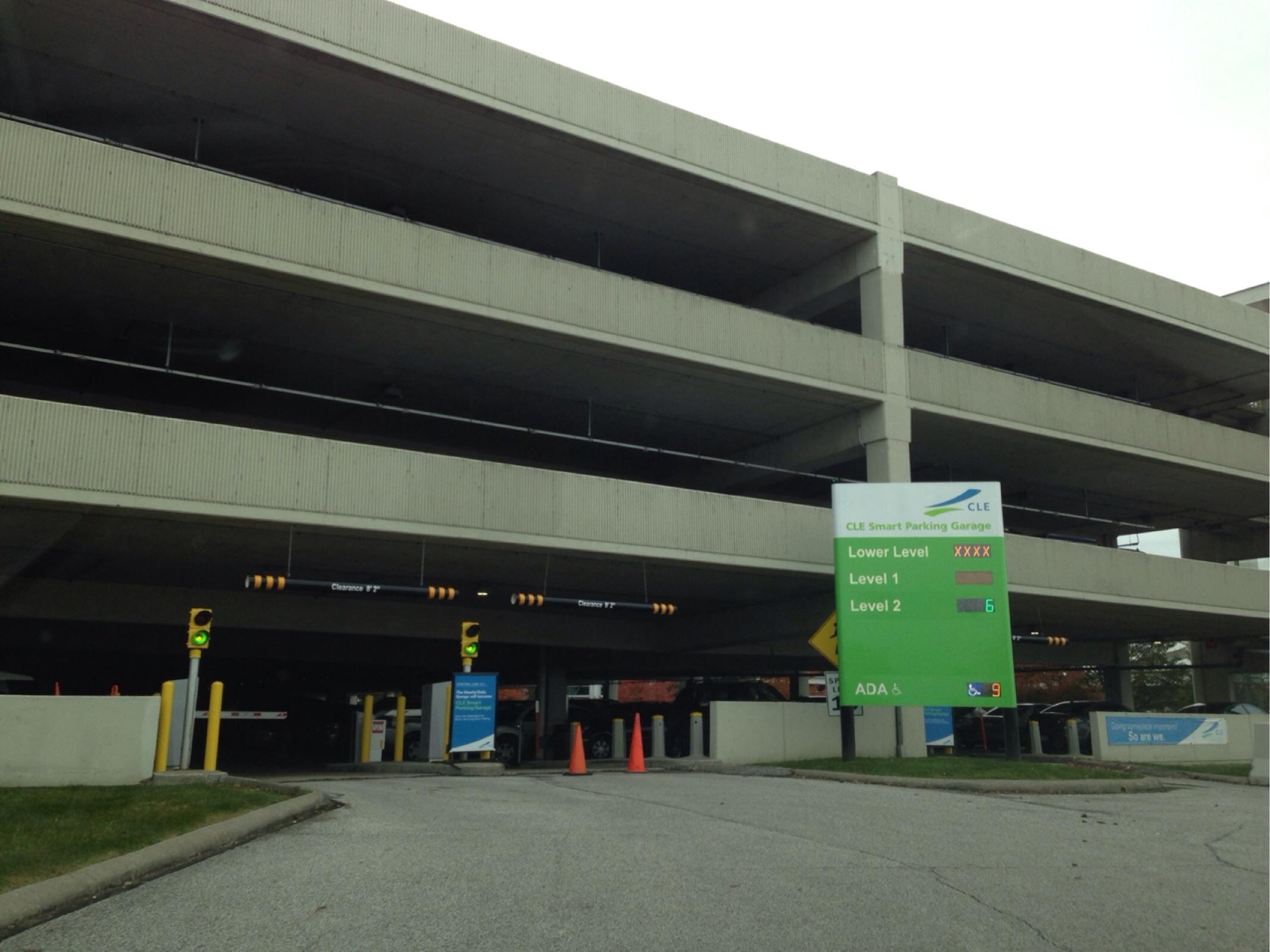 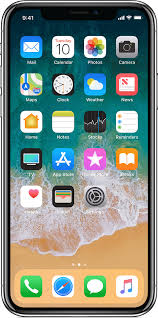 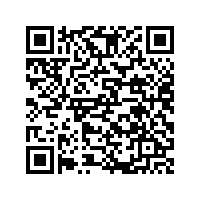 [Speaker Notes: *Description of proposed solution]
Competition
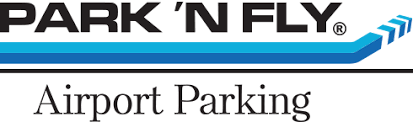 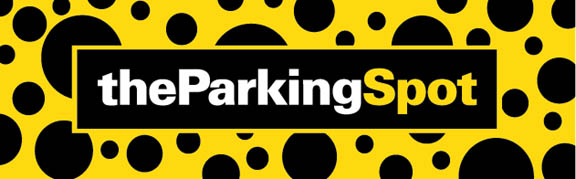 [Speaker Notes: *Competitive landscape]
Unique Value
Why are we different?
How can we make sure we’ll continue be different?
[Speaker Notes: *Does the venture possess a competitive advantage or provide superior value compared to others?
*How will the venture make sure it continues to have advantages?]
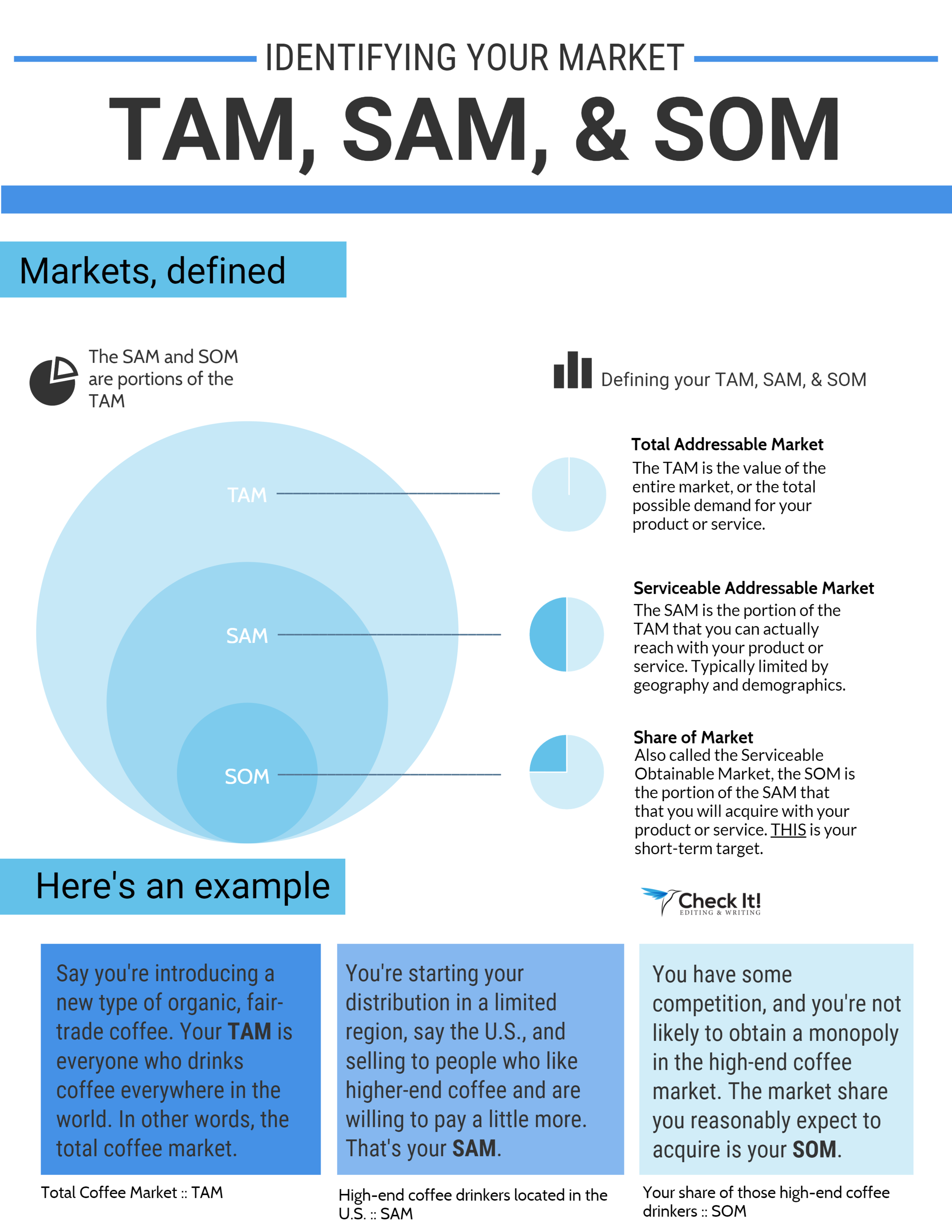 Market Size
[Speaker Notes: *Identifying the large-scale quantity/impact of the problem and measuring it down to how much the venture can capture realistically]
Target Market
Our customers will be:
The business person
People who travel on tight schedules
Those that enjoy convenience and no stress traveling
These customers will be attracted through:
Advertising at Airports
Online Ad Targeting
Other Promotion through Airports
At Rental Car Agencies
Ads Posted in the Airports
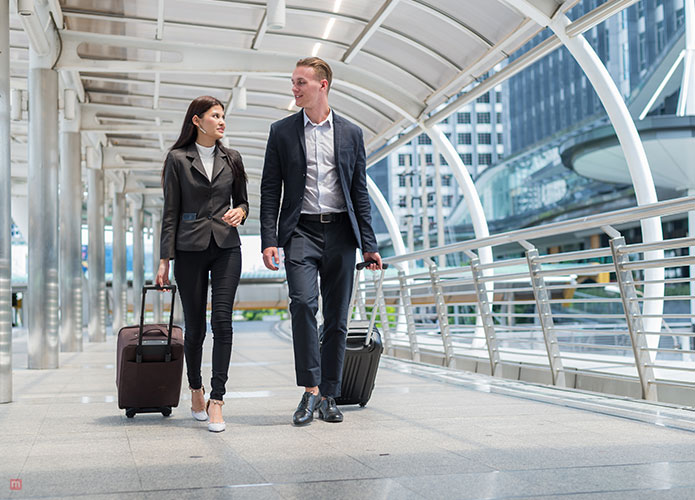 [Speaker Notes: *Description of the ventures ‘’target’’ market]
Business Model
Goal of the Slide is to communicate how the venture will leverage the market.
Can contain info. on distribution, partners, beneficiaries, revenue stream, cost and pricing models, value proposition, etc.
[Speaker Notes: *Description of business / social model components
*Is the venture financially sustainable? How?]
Financial Feasibility
The cost for our app to be developed can be anywhere from $50,000 to $100,000

To reserve a spot will cost around $30 per day, however the prices will change depending on location and date, similar to airline tickets.
This cost is slightly more than the competition, but the competition does not offer a service like ours.
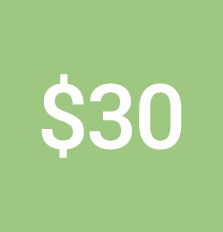 [Speaker Notes: *Financial planning / forecast]
Resources
Our team will be comprised of:
App Designer
Graphic Designer
Salesperson
Implementation Manager
Support

We will need to partner with many airports around the United States. This is necessary to gain access to their parking garages to implement our system.
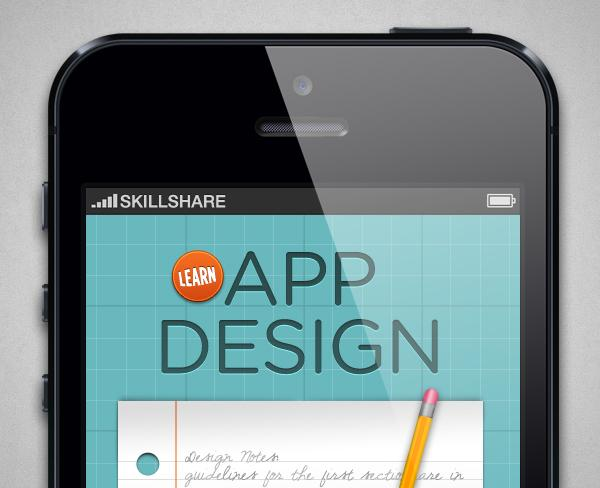 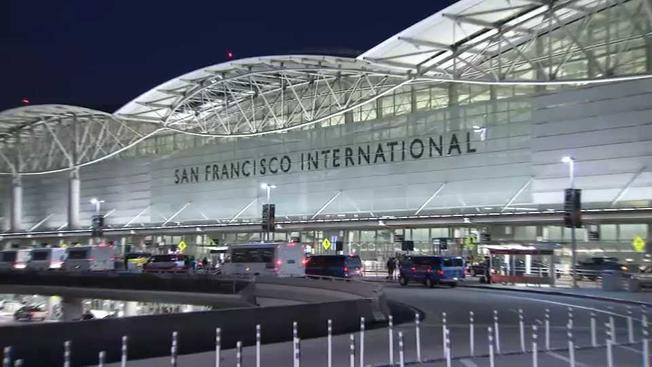 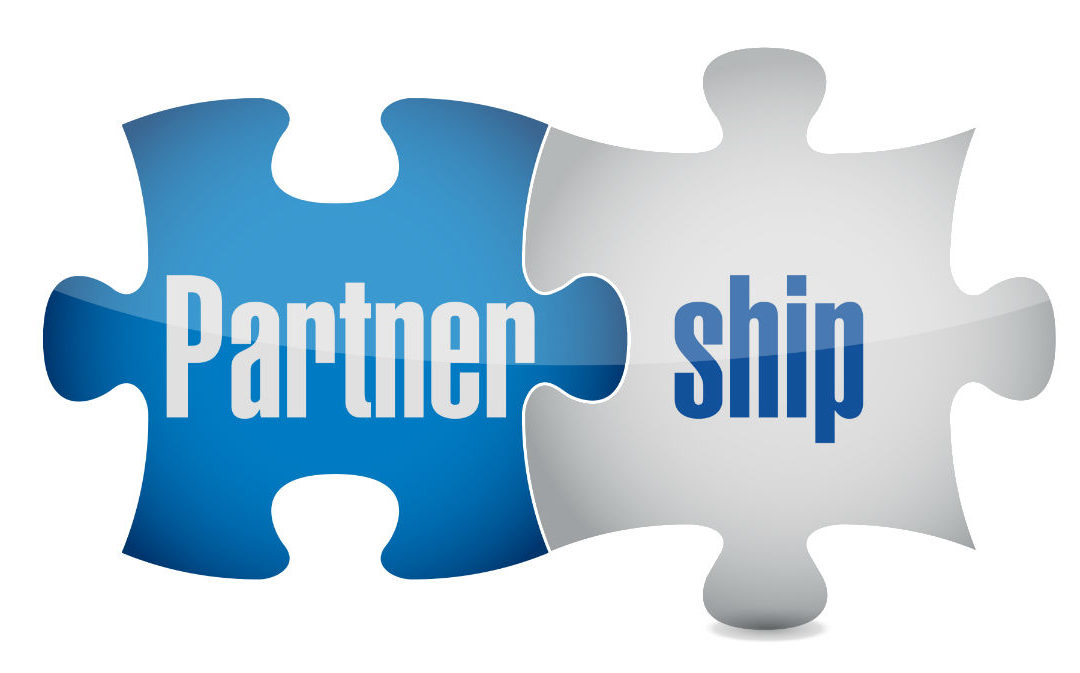 [Speaker Notes: *Existing skills / resources internally and externally
*Required skills / resources internally and externally – How can the venture obtain these?]
“Bring to Market” Obstacles
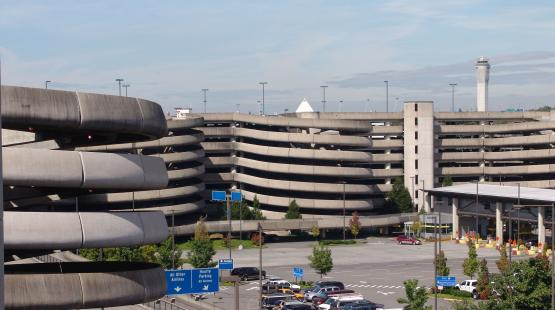 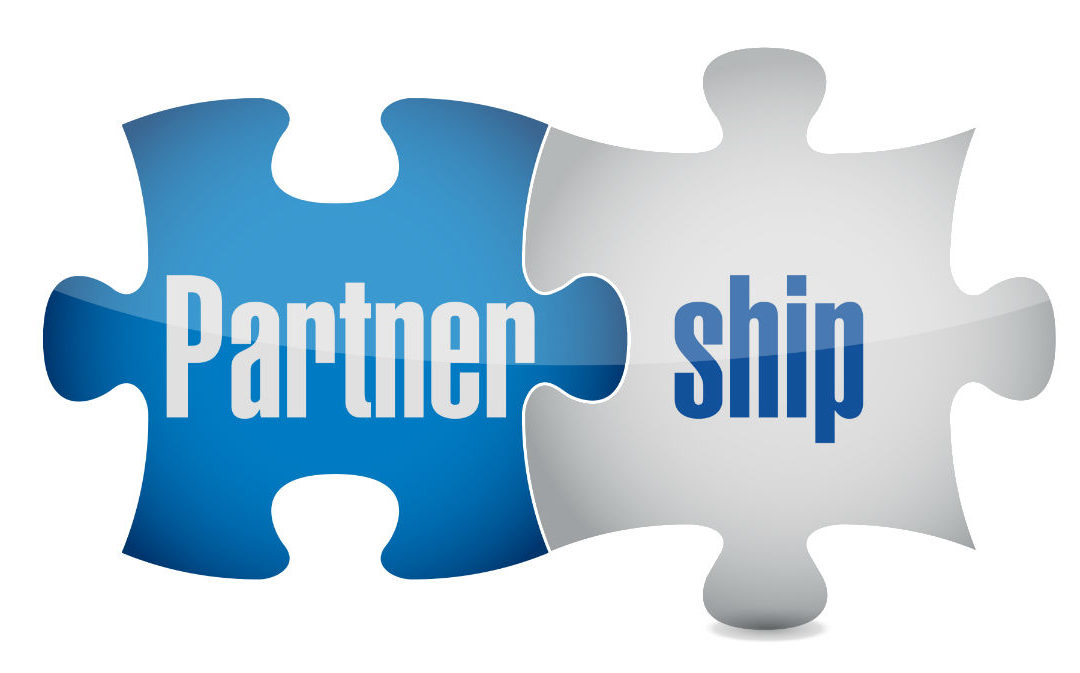 [Speaker Notes: *Challenges faced by the venture and team]
Launch to Market
Next Steps:
We need to develop a mock-up and prototype of the app
Market the app to potential investors
Find an airport to allow us to “Beta” test our app and concept
Once our app is proven to work, meaning selling out every spot we are given by the airport, we will then market the app/concept to more airport with proof that it works. 
Finally we will implement this app at airports all over the United States
[Speaker Notes: *Plan to grow the business]